Отзывы наших клиентов
The universe is commonly defined as the totality of everything that exists including all physical matter and energy, the planets, stars, galaxies,
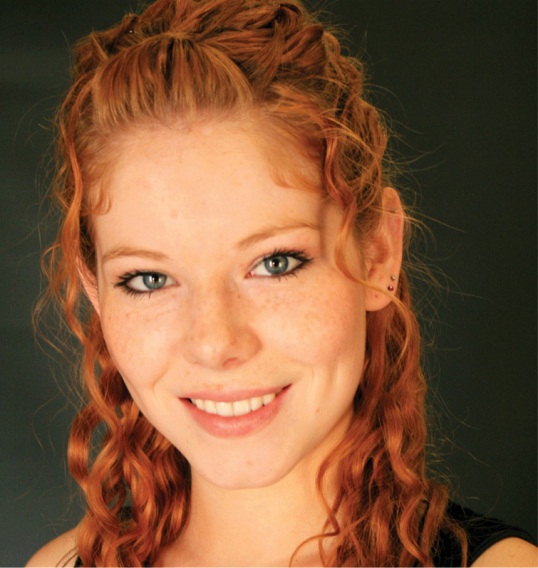 «полученный товар превзошел просто все ожидания!»
«полученный товар превзошел просто все ожидания!»
The universe is commonly defined as the totality of everything that exists including all physical matter and energy, the planets, stars,
The universe is commonly defined as the totality of everything that exists including all physical matter and energy, the planets, stars,
Светлана, студентка
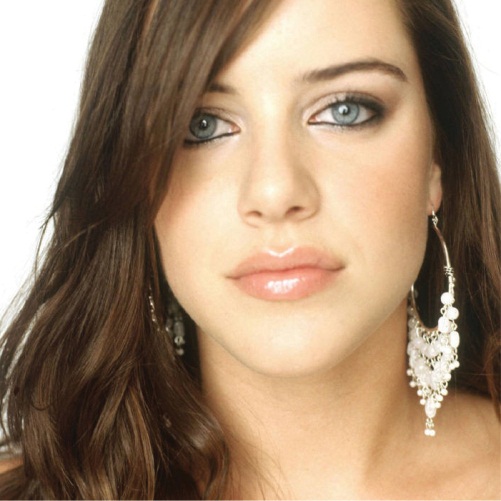 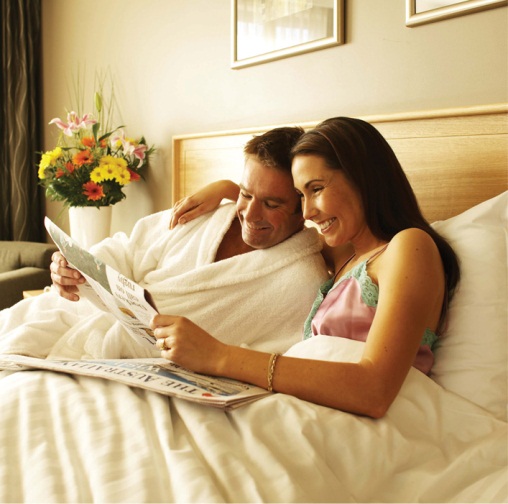 Светлана, студентка
Светлана, студентка
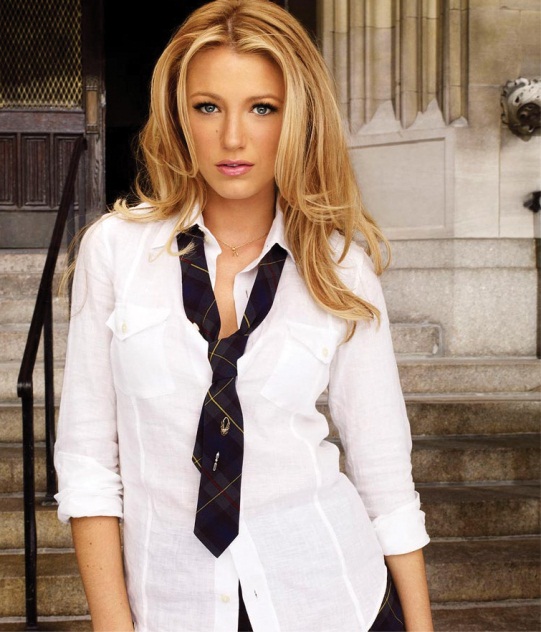 «полученный товар превзошел просто все ожидания!»
«полученный товар превзошел просто все ожидания!»
The universe is commonly defined as the totality of everything that exists including all physical matter and energy, the planets, stars,
The universe is commonly defined as the totality of everything that exists including all physical matter and energy, the planets, stars,
Светлана, студентка
тел.:
e-mail:
сайт:
(495) 226-74-30
art@prcomm.ru
www.kit5.ru